Ich bin Dominik.
Mein Hobby
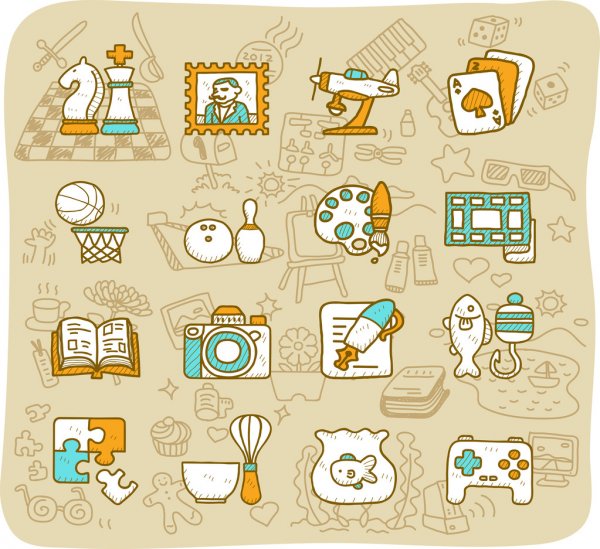 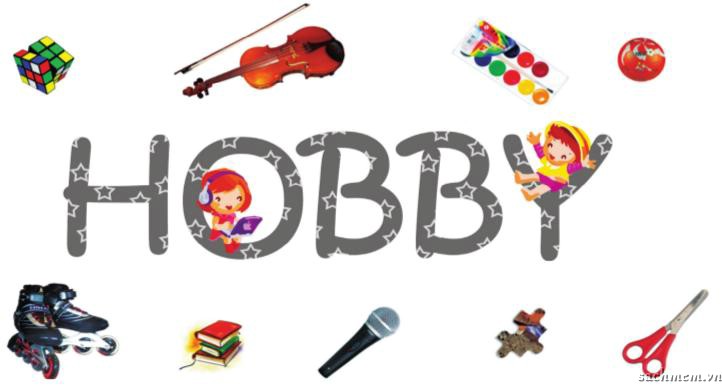 Ich mag Sport. Fußball ist mein Lieblingssport.Ich spiele Fußballgern.
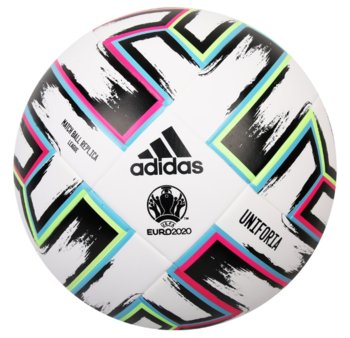